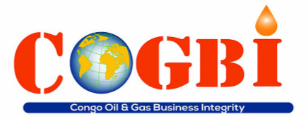 C.O.G.B.I & YUPP Organization
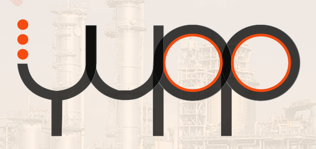 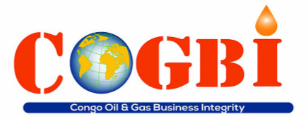 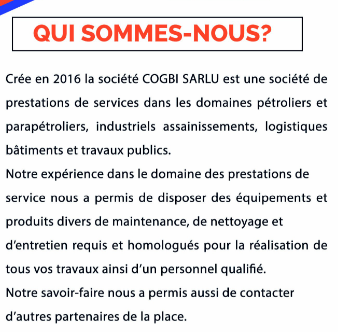 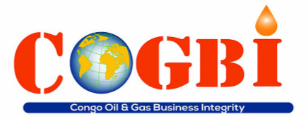 SERVICES
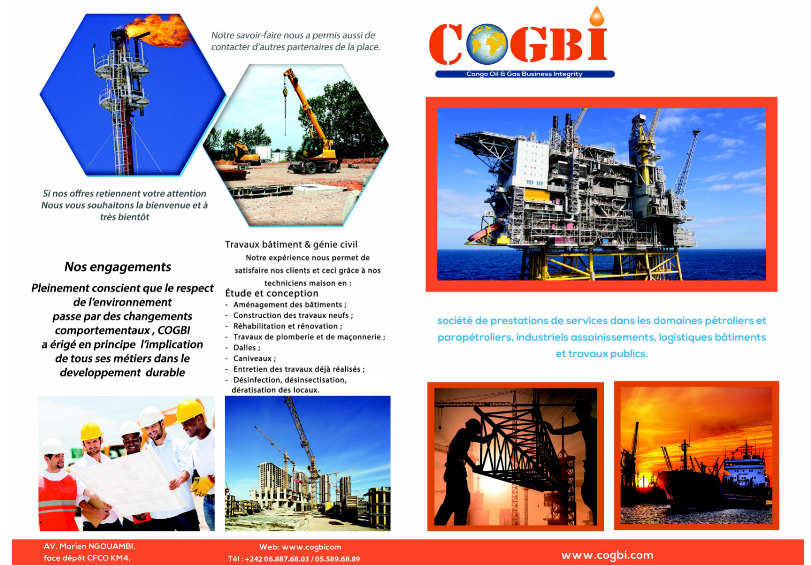 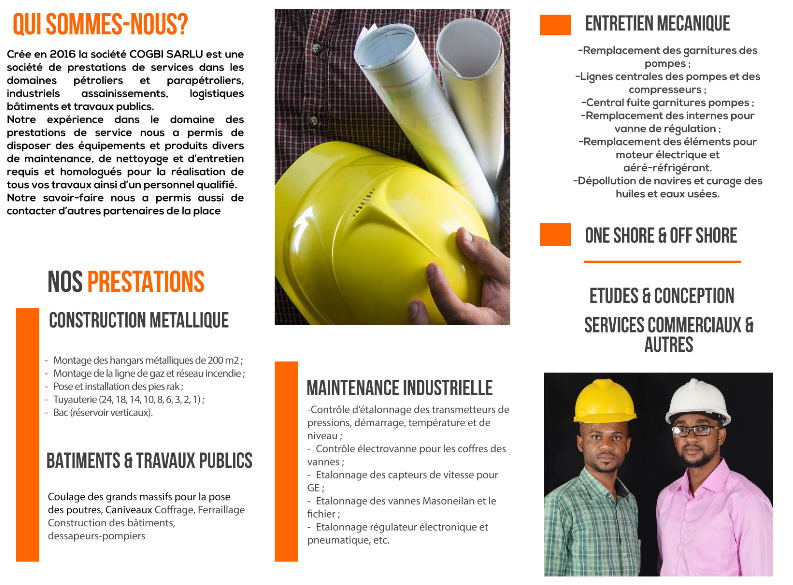 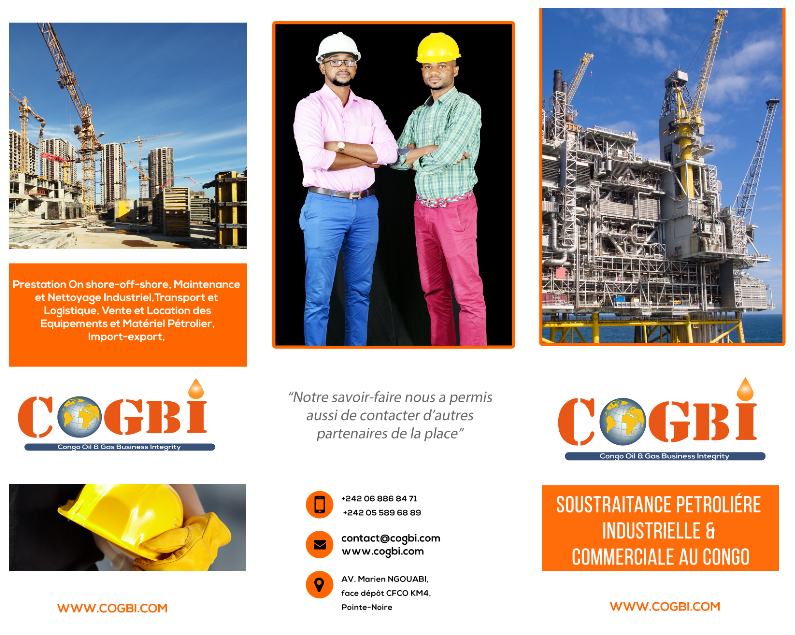 HSE 2019 YTD

Zero Accidents
No Environmental Incidents
184 Perfect HSE Days
No Driving Incidents
Yuppies Trading Business Co., Ltd, founded in Hong Kong, Popular Republic of China, under Registration Number 2102240, dedicated to the following activities:
Procurement
Manufacturing
Evaluation
Development
Implementation and maintenance of equipment
Product Customization – See Catalog
Good history with high proficiency in projects within the Oil and Gas industry, especially in China, Latin America , Africa and Europe.
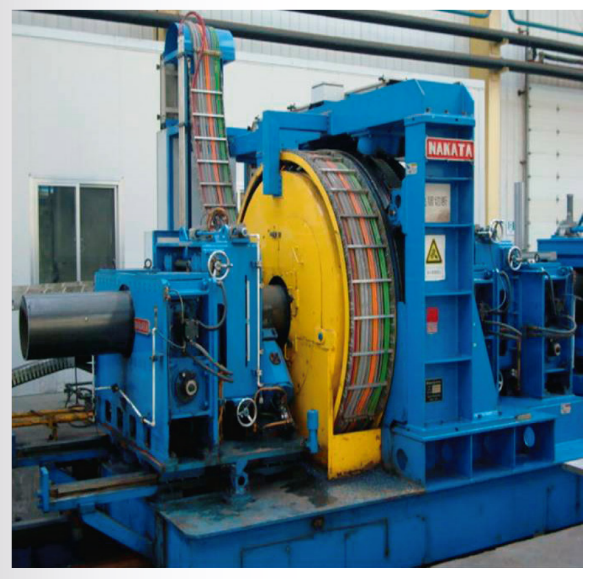 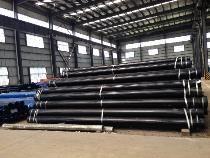 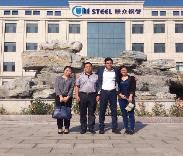 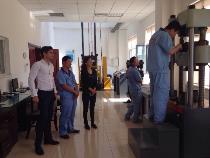 C.O.G.B.I
YUPP
Bernadin BAYONNE
Nadin MAVOUNGOU
Nicholas Camacho
CEO
Operations Manger
Rabbi Sandza
Jose Camacho
Commercial Director
Operations Manger
Chanti Babel
Administration
Carlos Chacin
Technical Manger
Franck ATSIENDO
Ackilas
Acounting Director
Administration
Christian Ibeagha
Business Dev. Manger
5
Yupp Associates
JEREH
The world's largest manufacturer of drilling, completion and cementing equipment, it offers customers integrated operating solutions and the development of onshore and offshore oilfields.
HIGHLAND
Oilfield Highland Petroleum Equipment Co., Ltd, is a Chinese company that has a strict and high performance certifications: ISO 9001: 2000; ISO 14001; OHSAS 18001
With owns patents for the manufacture of: pipes, fuel emptying pump, pumping unit, drilling rig, substructure, winch, block, rotating table among the most remarkable drilling equipment.


.
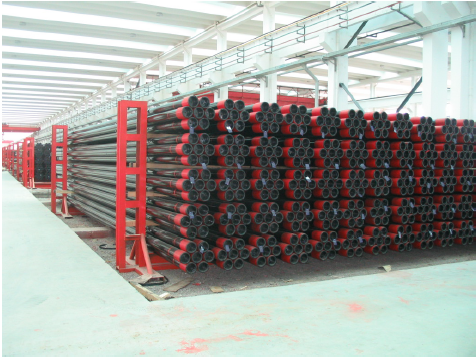 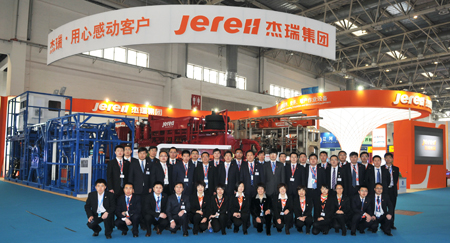 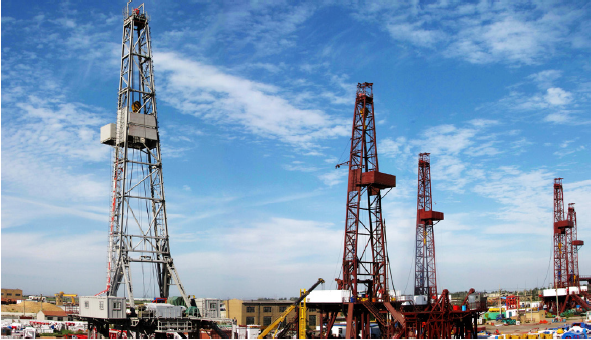 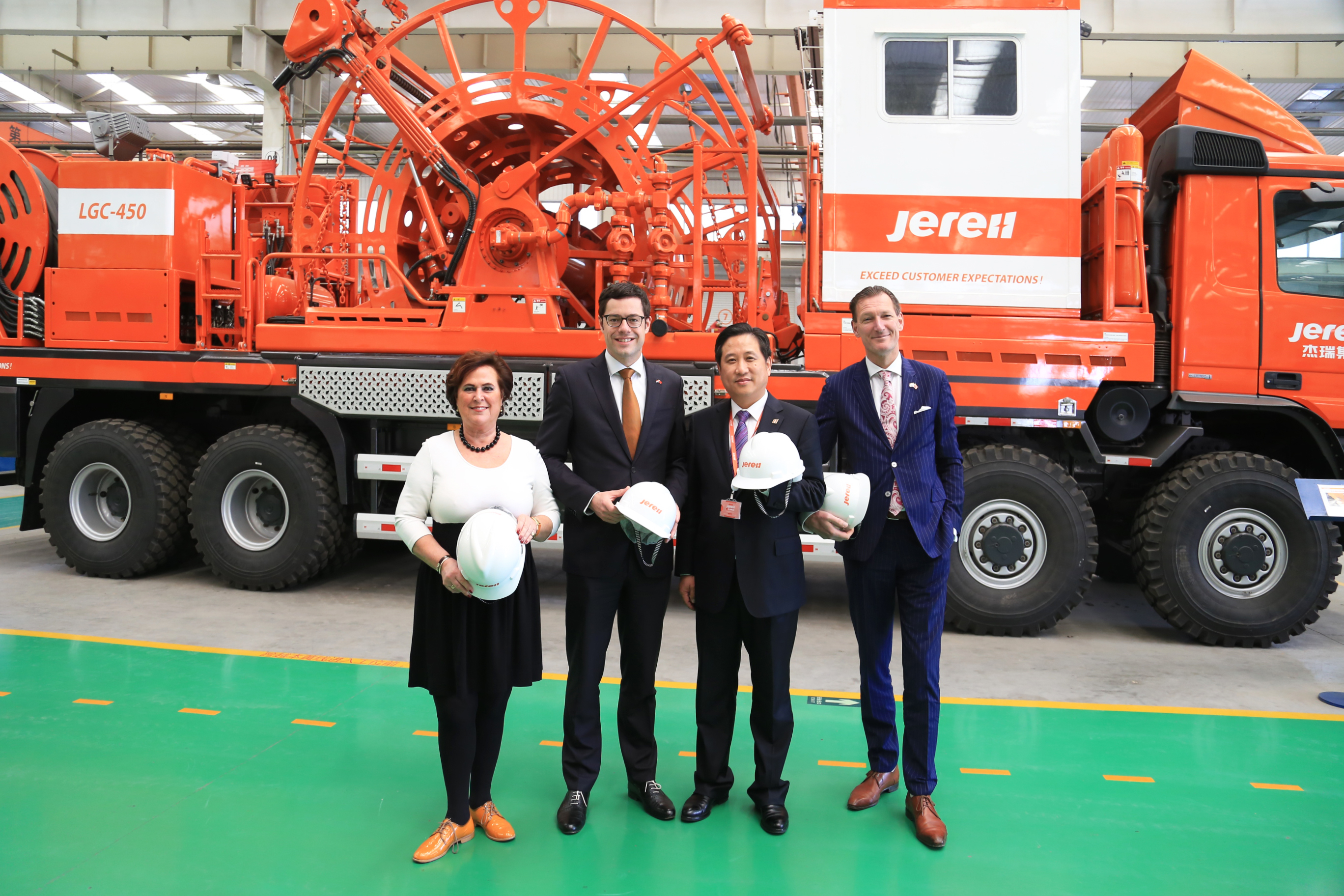 Quality Certifications
Our associate factories provide our customers with high quality products, backed by international certifications API, OHSAS, ISO
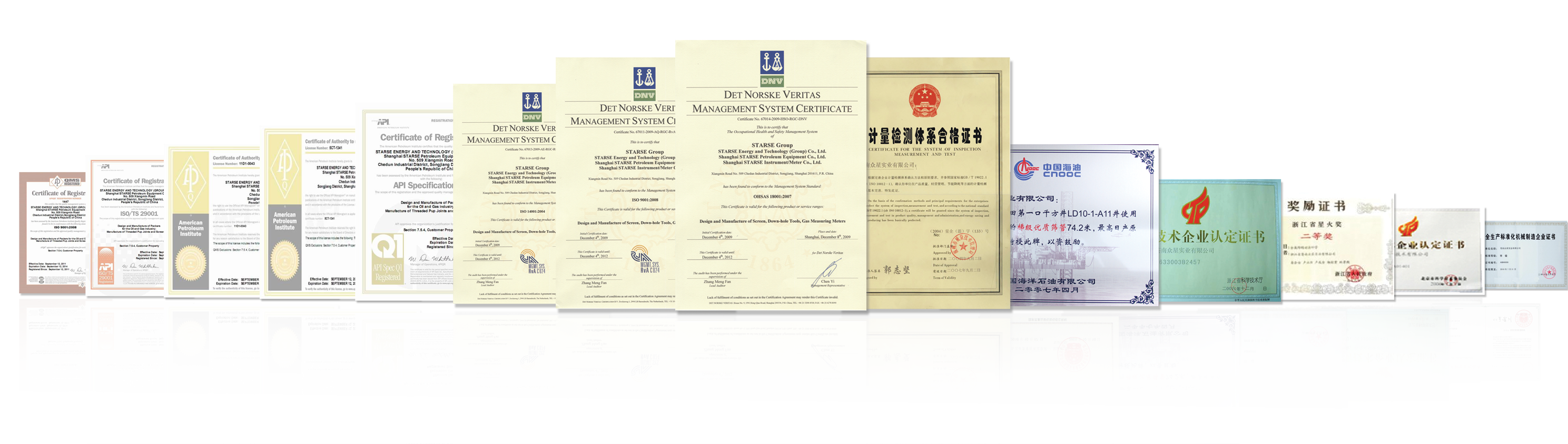 Our Products
SUCKER RODS
SLOTTED PIPE
COMPLETION EQUIPEMENT
SURFACE EQUIPMENT
OCTG
CONVENTIONAL
SPECIAL
STRAIGHT
MULTIPLE
INTERPOSED
LINE PIPE
TEE
FLANGES
ELBOWS
BCP
BES
BCP VARIATORS
MECHANICAL PUMP
CASING
PRODUCTION PIPE
DRILL PIPE
PREMIUM CONNECTIONS TO OCTG
INSULATING TUBING
CHOKE
X-MAS TREES
BITS
PRODUCTION HEAD
PDC
NATURAL DIAMOND
THERMALLY STABLE POLYCRYSTALLINE DIAMOND
COMPOSED
DOUBLE CHANNEL
HANGERS
SECTION A/ CASING HEAD
SECTION B/ CASING HANGER
SECTION C/ CASING SPOOL
RECOVERABLE
Casing and Production Pipe
Seamless or ERW, not grooved, manufactured under the API standards.
Line Pipe
Seamless or ERW, manufactured under API standards, resistant to corrosion, with external and internal coating.
Tee, Flanges, Reductions and Elbows
Tee, flanges, elbows and connections, developed under the API, ASME / ANSI, DIN standards.
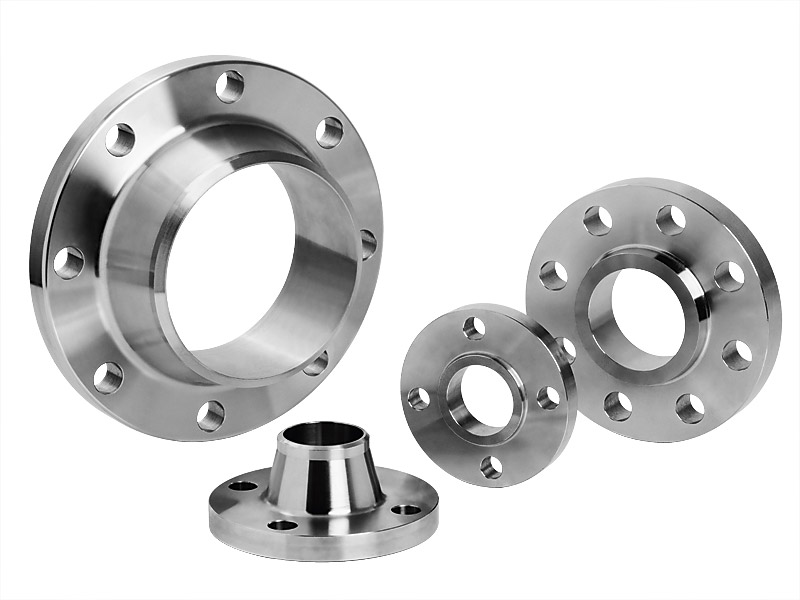 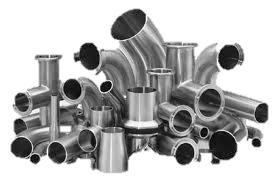 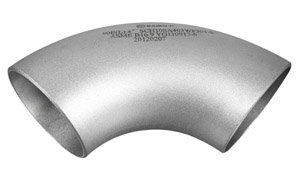 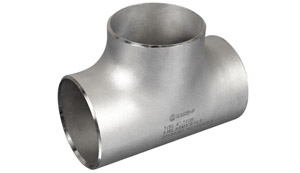 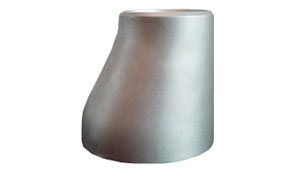 Progressive Cavity Pump(PCP)
A sample is our Surface Multiphase PC Pump which is a positive displacement pump whose main parts are stator and rotor and adopts the technology of multi-thread involute technology. The main advantages are wide range rotate speed, small pressure pulsation, stable rotation, high self-absorption ability, convenient services, simple structure, reliability, long work life and so on. It is suitable for various liquid mediums like high viscous crude oil and multiphase transportation.
Electro-Submersible Pump(ESP)
It is a new advance in the artificial lift system of recent years, which combines the flexibility of the progressive cavity pump with the reliability of the electric submersible motor. It has wide fluid range, more suitable for deviated well, horizontal well, especially with viscous crude oil, high sand cut and gas oil. The wear of tubing and sucker rod could be eliminated and energy cost is reduced efficiently.
Mechanical Pump
Motor
 Reversing
Double
 Horsehead
Beam Pumping
 Unit
Compound 
Balanced
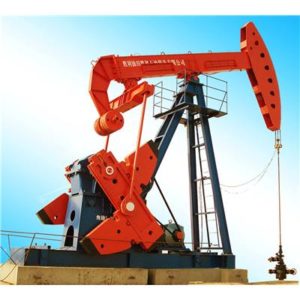 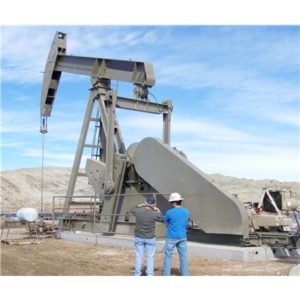 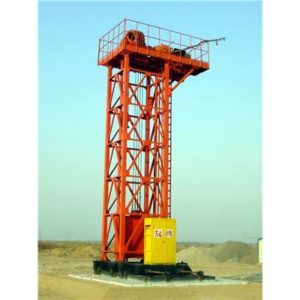 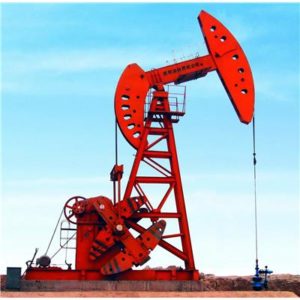 Sucker Rods
Solid type for use in PCP, in different kinds of wells with sand, gas and high viscosity, with diameters ranging from 1, 1-1 / 2, 1-1 / 4 inch, lengths up to 25 feet, manufactured under the API standards.
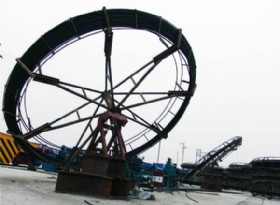 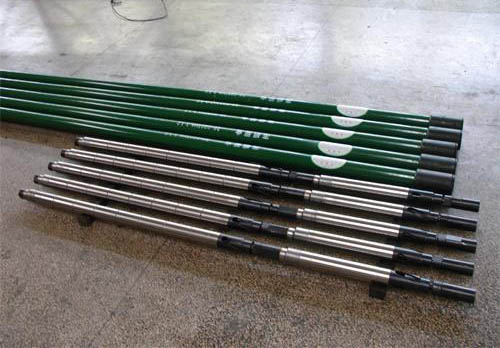 Special Sucker Rod
Contnuous Sucker Rod
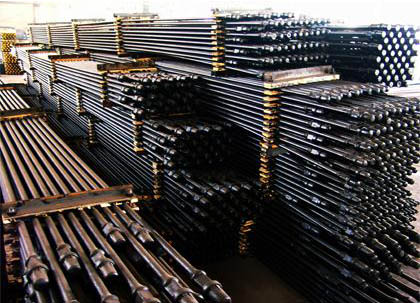 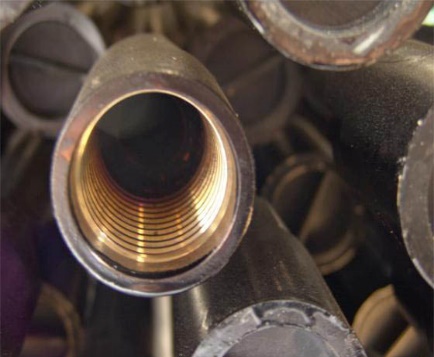 Hollow Sucker Rod
Solid Sucker Rod
Slotted Pipe
The slotted of the tubes is properly designed with prior knowledge of the physical properties of the materials to be controlled, it allows a choice of special completion techniques that improve productivity.
1
2
3
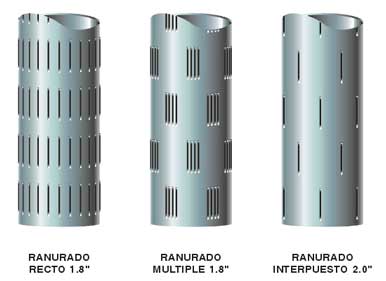 X-Mas Tree
Working Pressure: 2,000 psi at 20,000 psi, Resistant to Corrosion by H2S and CO2, Temp -46 ° C to 121 ° C, Material Quality AA, BB, CC, DD, EE, FF, HH PSL, PSL1 a 4, PR, PR1 a 2.
Convencional
Duplex
Casing
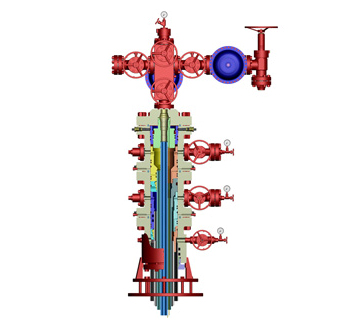 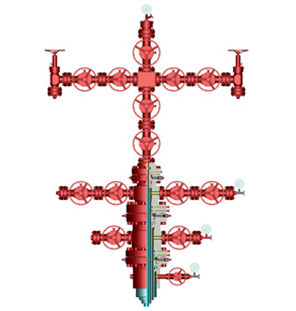 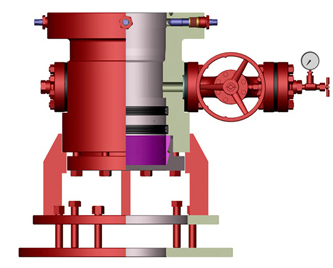 Multiple
Valve
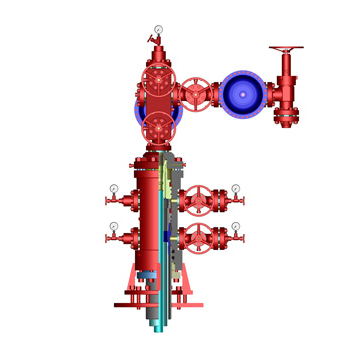 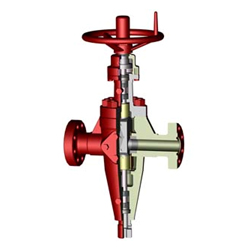 Production Heads
The heads are standard structures, available in different sizes according to the customer's requirements, under the quality and safety standards.
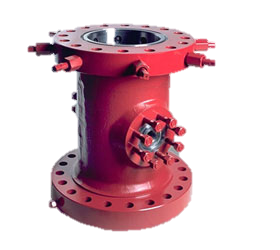 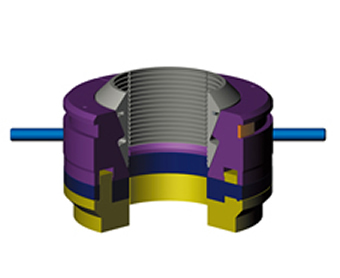 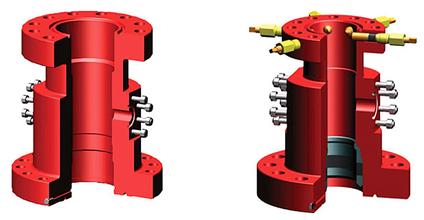 Sección A / 
Casing Head
Sección C/ 
Casing Spool
Sección B/ 
Casing Hanger
Chokes
Recoverable mechanical settling choke, with packing sleeve (gravel hanger), resistant to environments with high concentrations of CO2 and H2S.
Drill Bits
Directional design with a wide range of gauge configurations, depending on the requirements to Resist wear.
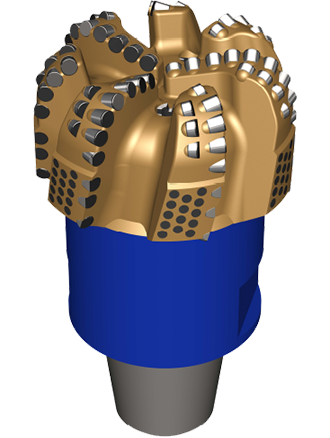 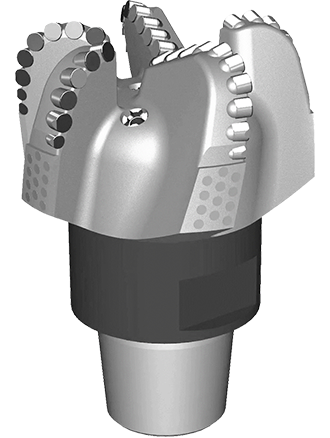 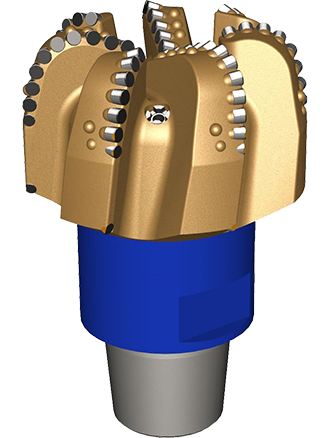 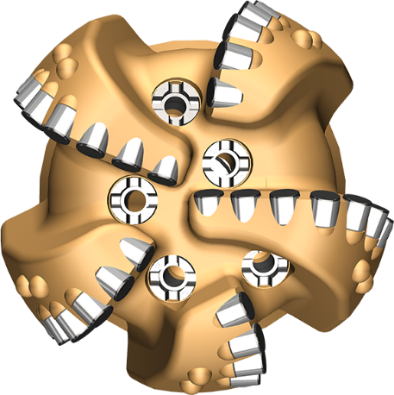 PDC
PDC Line Eco
PDC Line MARS
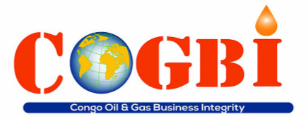 COGBI & YUPP committed to Quality products , Services and SupportThank You !!!
Catalog
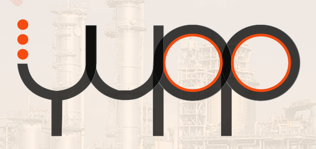